Adobe Visual Design14.00 Apply procedures to create page layouts using Adobe InDesign (25%)
Layout Terms
Visual Hierarchy
Using design techniques to carry the viewer’s eye from one component to the next.
Alignment
Arranging design components in an organized and visually appealing manner. 
White Space
The absence of text or graphics in a design; visual breathing room for the eye; helps avoid over-crowding and creates natural flow.
Layout Terms
Master Page
It provides a template for the other pages, with shared layout and function.
Allows you to create a consistent look and behavior for all the pages in your document.
Facing Pages
Pages in a document that appear on opposite sides of a book or magazine, also called a spread.
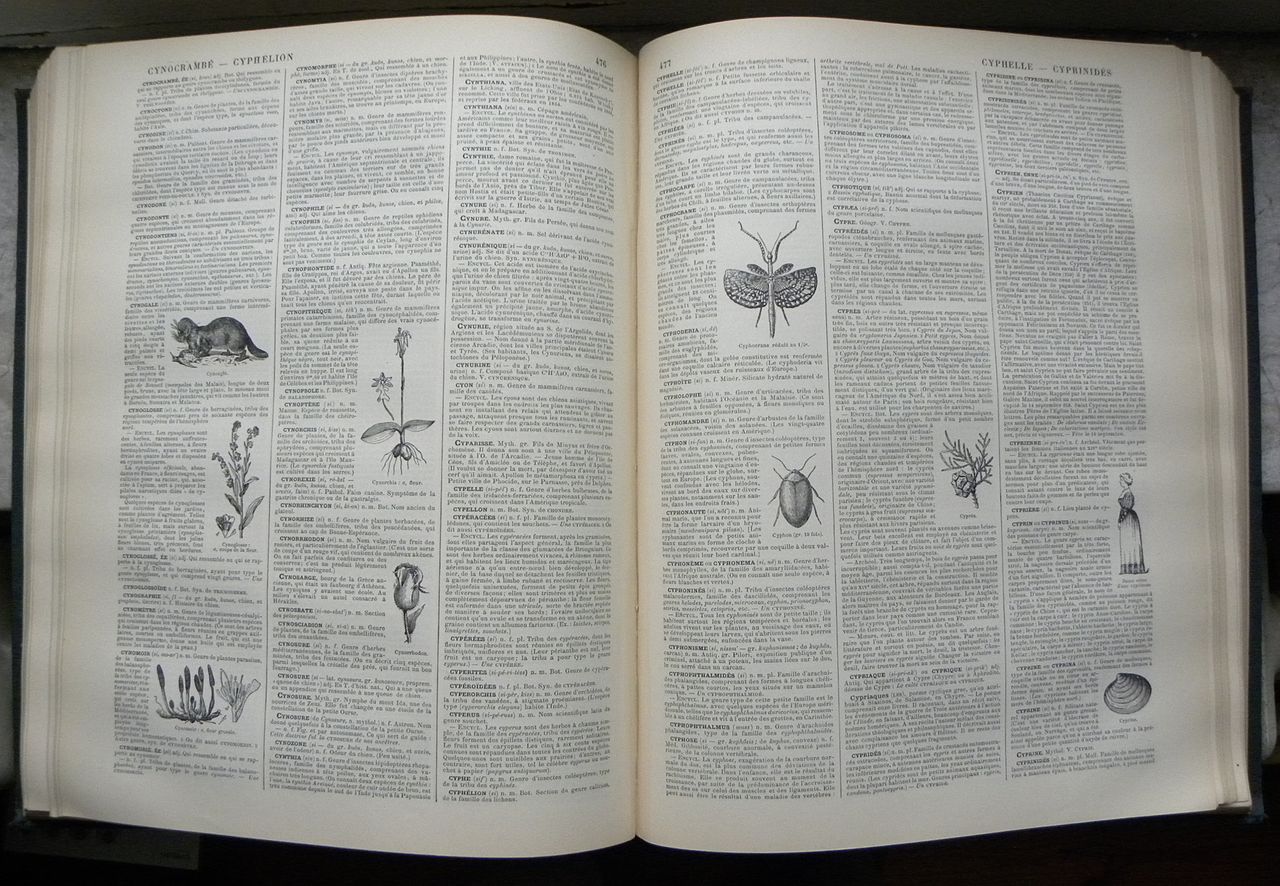 Layout Terms
Gutter
The space between columns of text.
Margin
In print, "margin" typically refers to the blank space around the page, while on the Web it describes the spacing between elements on a webpage.
Layout Terms
Placeholder Text
Randomly generated words used to fill a defined space of a layout to give an impression of how the overall design will fit together.
Text Wrapping
A feature supported by many page layout programs that enables you to surround a picture or diagram with text.
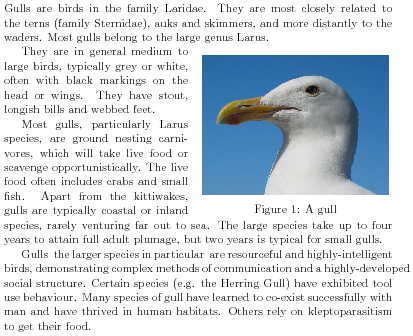 Text Editing Terms
Typography
The design and use of fonts and typefaces as a means of visual communication in a design.
Readability
A characteristic of fonts that make them easy to identify and read; all fonts in a graphic design should be legible unless desired effect is otherwise.
Text Editing Terms
Font Families
Collection of fonts that fall within a group or subset that are visually similar, but with minor variations (ex. Arial, Courier, Times, etc.)
Serif
A slight projection finishing off a stroke of a letter. Fonts with the serif are called serif fonts.
Sans Serif
Fonts without the serif on the letters.
Text Editing Terms
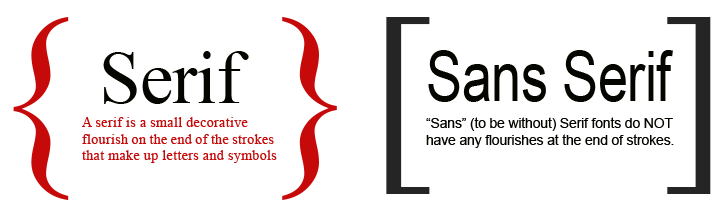 Text Editing Terms
Leading
The amount of vertical space between lines of text in a paragraph.
Tracking
The amount of horizontal space between characters within a word or sentence.
Kerning
The amount of horizontal space between pairs of individual characters.
Text Editing Terms
Leading is the space between lines of text, what we often call line spacing.  
Tracking is the space between letters in a line which is sometimes called character spacing. 
Kerning is the space between a pair of letters.
Leading
Tracking
Text Editing Terms
Drop Cap
The first letter of a paragraph that is larger in size than the rest that follow. 
The letter “drops down' below a few lines of the paragraph.
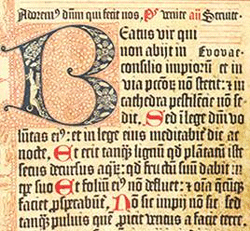 Selection vs. Direct Selection Tool
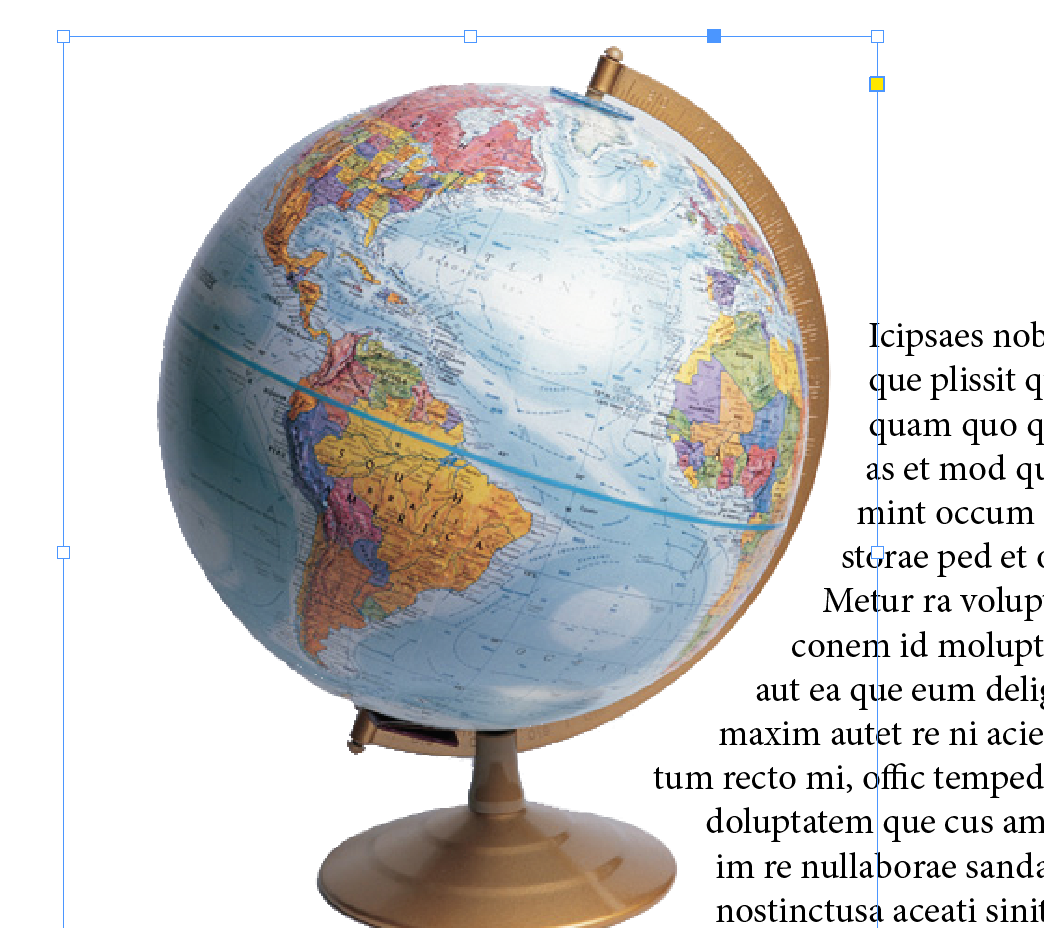 Selection Tool
Lets you select the entire object.
Identified by blue frame.
Direct Selection Tool
Lets you select contents within the frame.
Identified by orange frame.
Use to move object within blue frame.
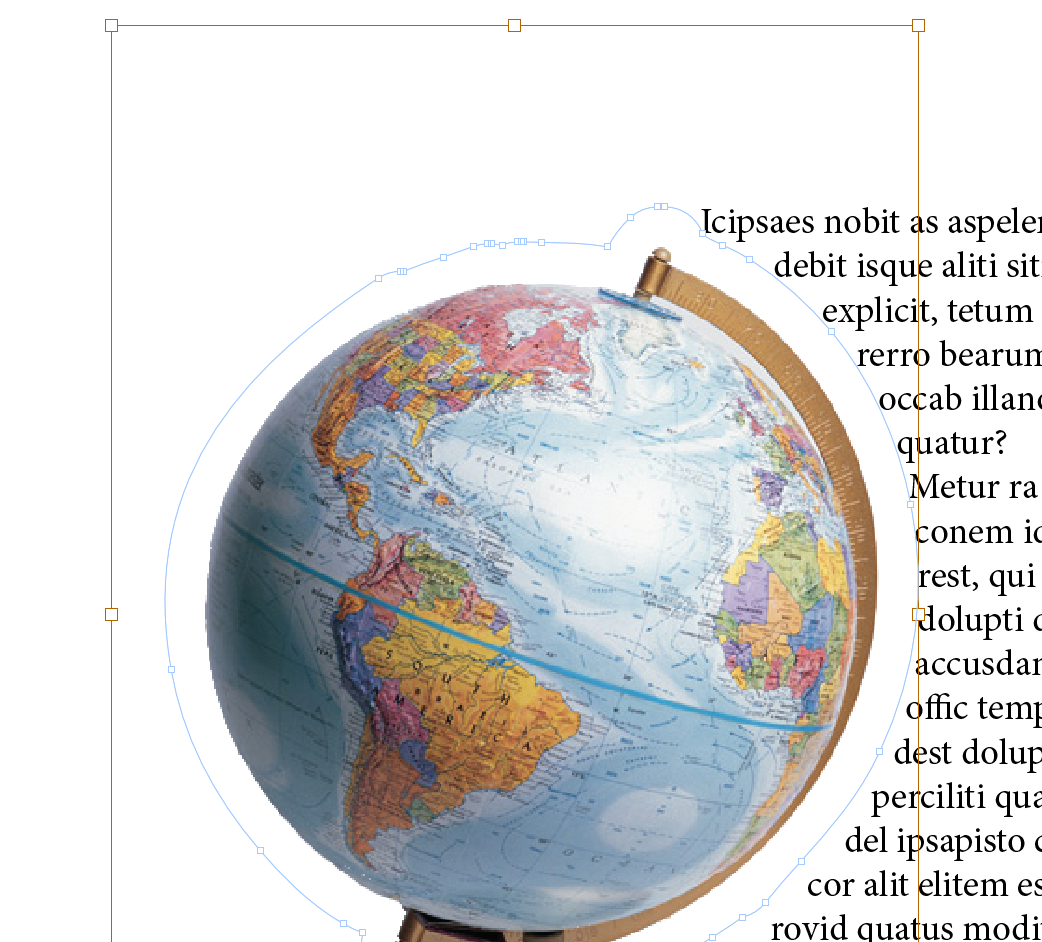 Drawing Tools
Pen Tool
Draw straight and curved paths.
Same as Pen Tool in PhotoShop and Illustrator.
Add or Delete Anchor Point Tool
Add or remove anchor points from path
Frame Tools
Creates placeholder frames
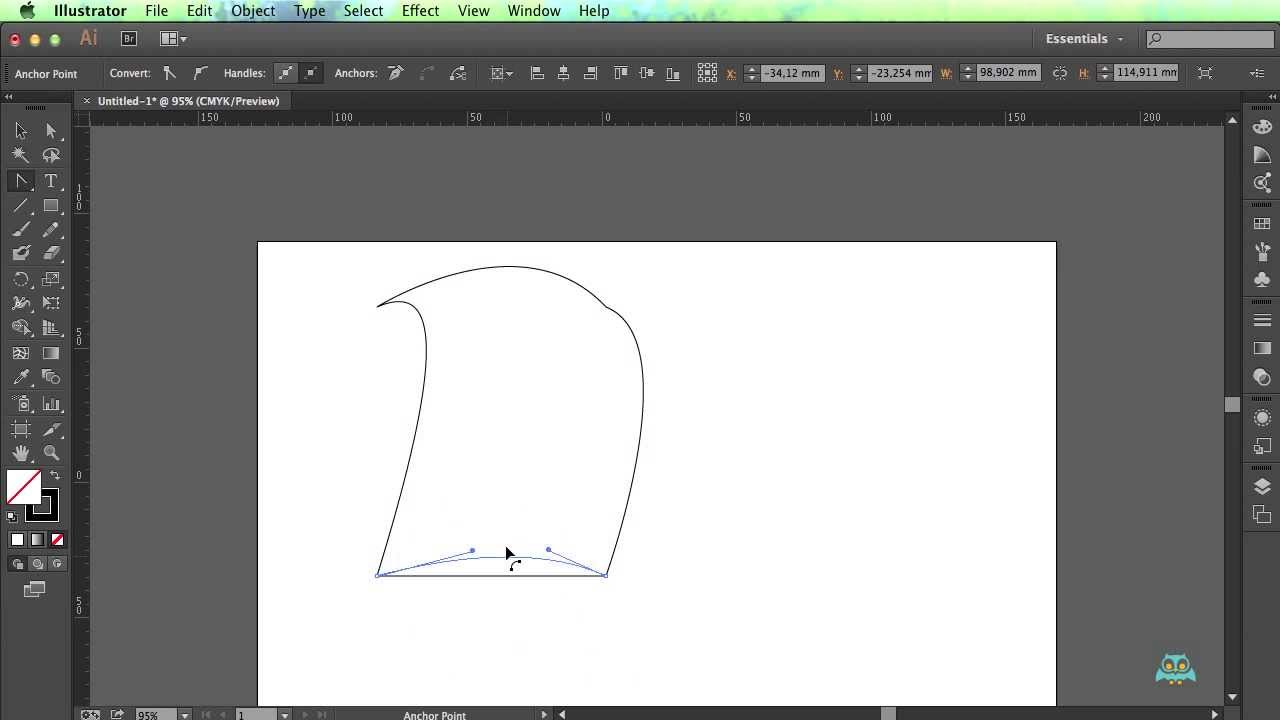 Transformation Tools
Free Transform Tool
Rotate, scale or shear an object.
Rotate Tool
Rotate objects around a fixed point.
Scale Tool
Resize object around fixed point.
Keeps proportions.
Shear Tool
Skew objects around fixed point.
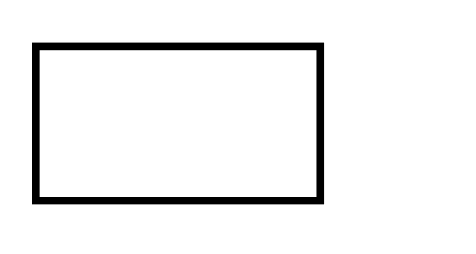 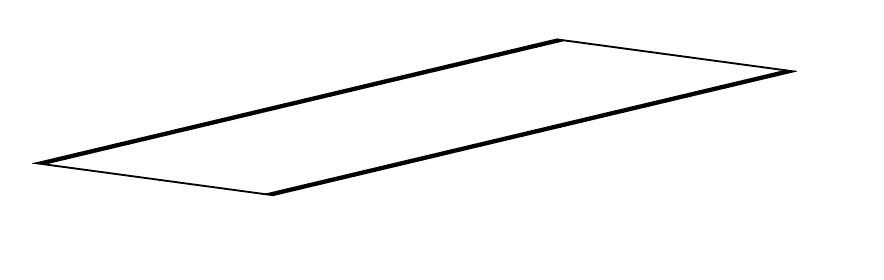 Character vs. Paragraph Styles
Styles can be created one time and easily applied to text.  If the style is modified, all text to which the style has been applied is automatically updated.
Character Style
Includes formatting such as font, size, bold, italics and color, etc.
Paragraph Style
Includes paragraph formatting such as indents, bullets, and alignment as well as the character formatting options.
Add Color Swatches
Create a new color
Choose the New Color option in the Swatches Panel menu.
Adjust CMYK sliders for desired color.
Use a color library
Choose New Color option.
In Color Mode, choose a color library.
Select desired color.
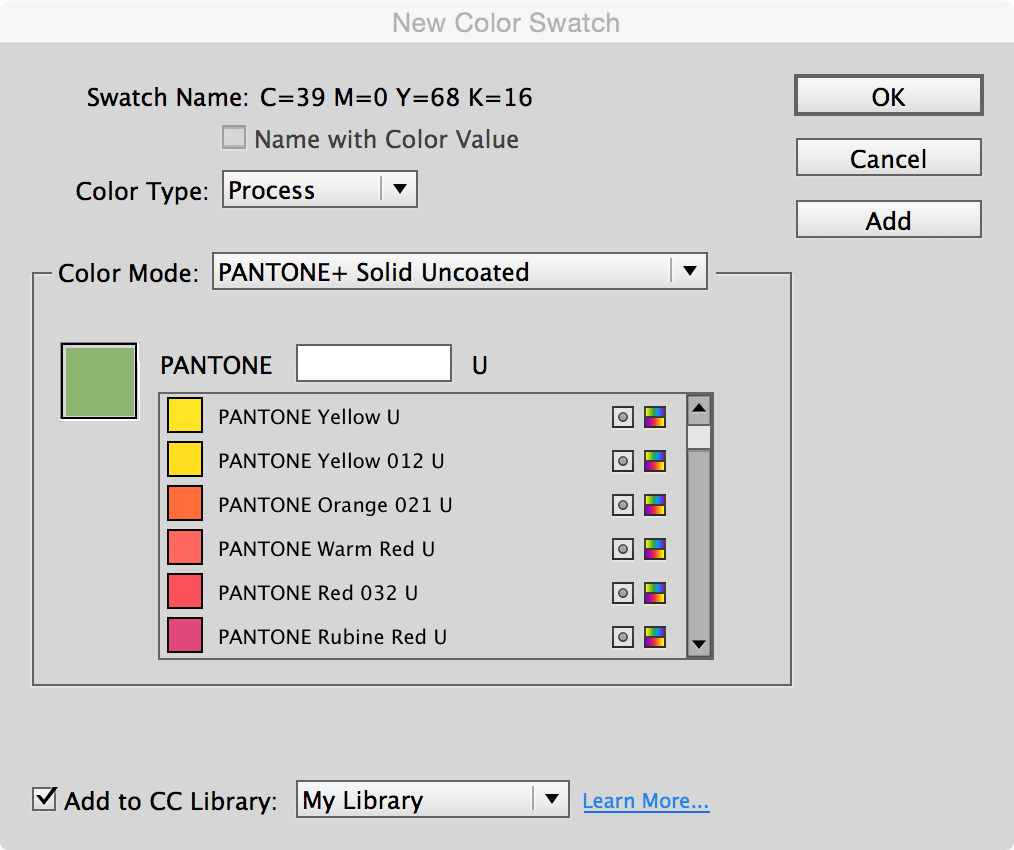 CC Libraries
Some features such as styles and new colors are applied to the current document only.
To access these features in other documents you may retrieve them from the CC Libraries Panel.
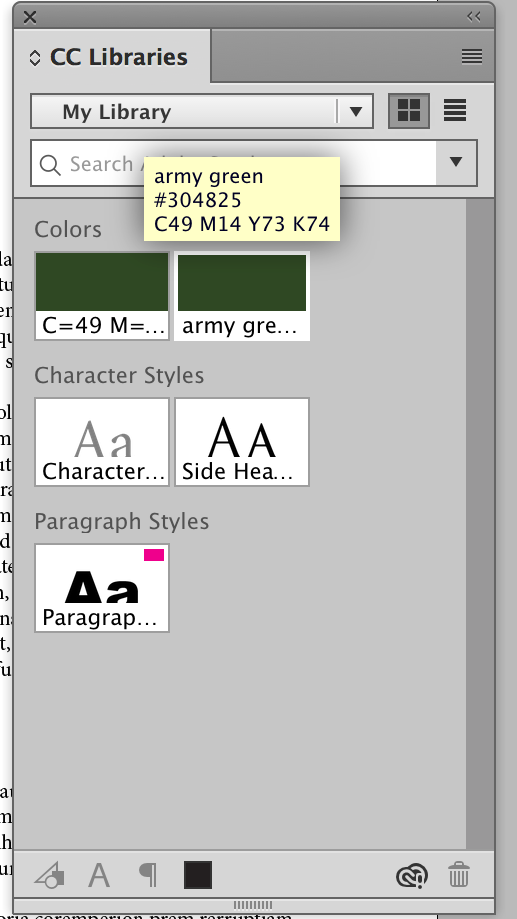 Effects
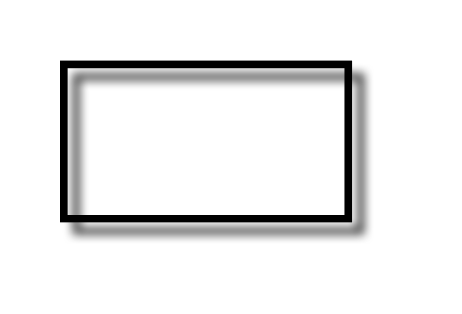 Effects include:
Drop Shadow
Glow
Bevel and Emboss
Are applied to the OBJECT such as:
Shapes
Text block
Graphics
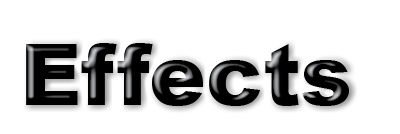 Table of Contents & Index
Table of Contents can automatically be created based on styles applied to headings and subheadings in document.
Index can be created by placing index markers with each word that should appear in the index.  They will be listed in alphabetical order along with the page number.